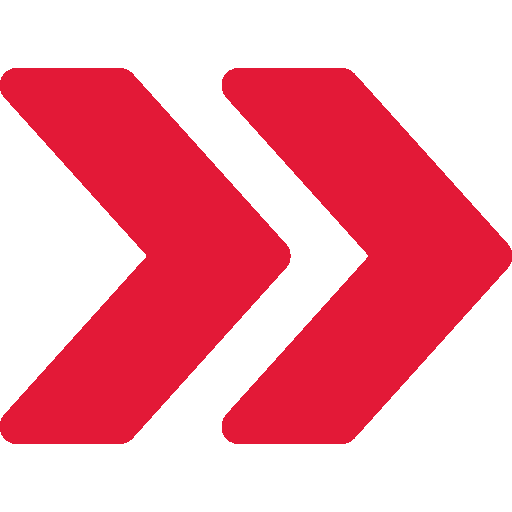 THE WAY FORWARD
ABA’s Resources for Recovery
Post-Pandemic Cleanliness and Safety Protocols Taskforce Findings
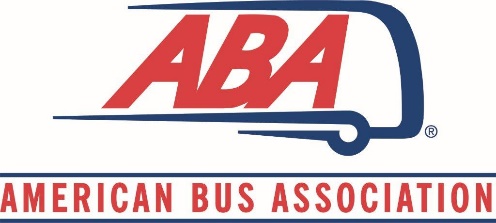 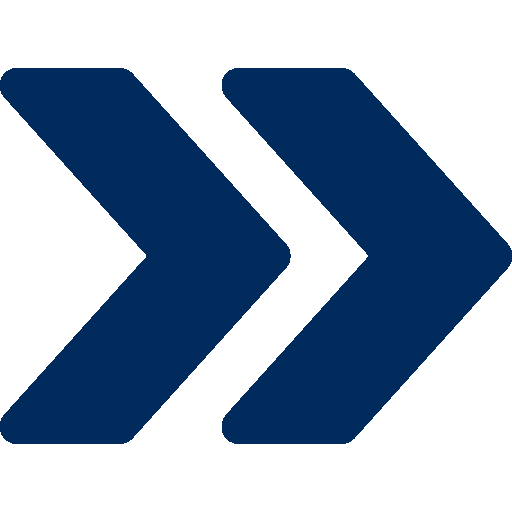 TASKFORCE BACKGROUND
ABA thanks the following members for their guidance and recommendations, which shaped the way forward for the industry to be successful in a post-pandemic world.
Co-ChairmenDon DeVivo, DATTCO, Inc. Terry Fischer, Transportation Charter Service 
Doug Anderson, Anderson Coach & Travel Ben Blunt, Concord Coach Lines Dave Bolen, Academy Bus Pete Borowsky, Starr Bus Charters & Tours Stephanie Brooks, Globus Family of BrandsLuke Busskohl, Arrow Stage Lines Roman Cornell, ABC Companies Patrick Dean, Dean Trailways
Brent Danielson, MCI Jeff Gagne, Prevost Jeff Goldwasser, Amaya Astron Seating Louis Hotard, ABC Companies Tom JeBran, Trans-Bridge Lines Pam Martinez, DATTCO, Inc Mike McDonal, Saucon TechnologiesJohn Meier, Badger Bus Eddie Serrano, Empire Coach Line  Jeff Shanker, Black Tie Transportation and Bus Charters Al Smith, Greyhound 
Buddy Young, Capitol Bus Lines, Inc.
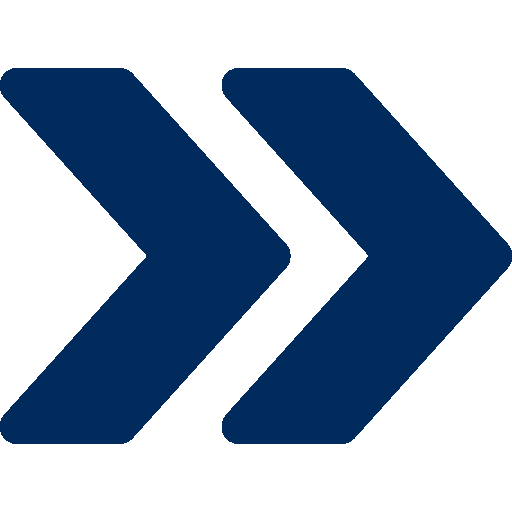 REPORT AREAS
Employee Care
Bus Maintenance & Cleaning
Customer Care
Remote Travel Incidents
Emergency Evacuations
Communicating with the Public & Partners About Clean Buses
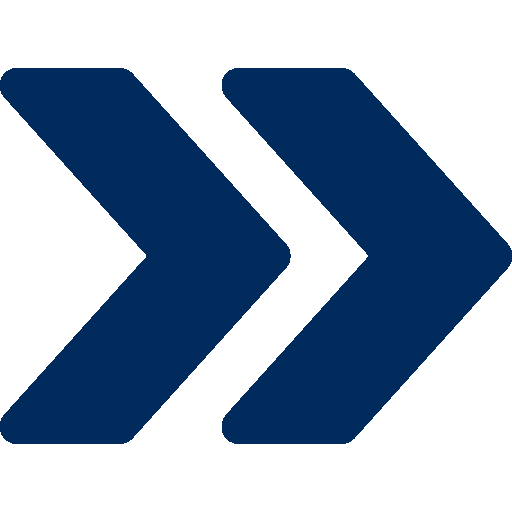 EMPLOYEE CARE | IN OFFICE FOR EMPLOYEES
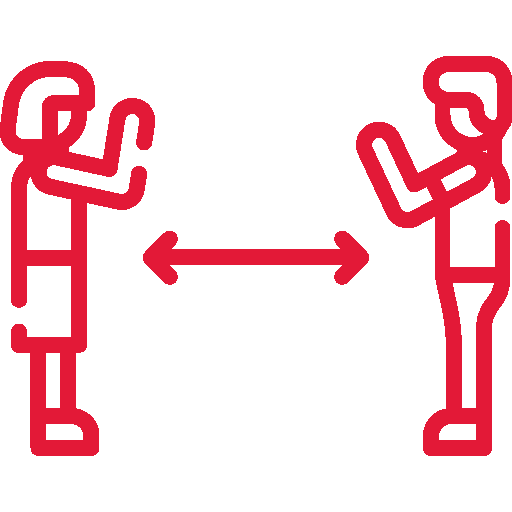 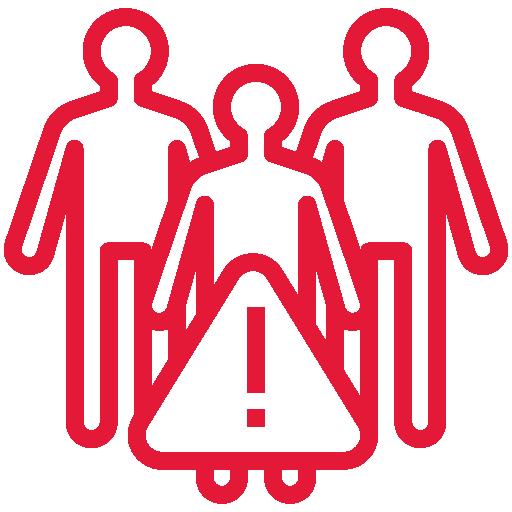 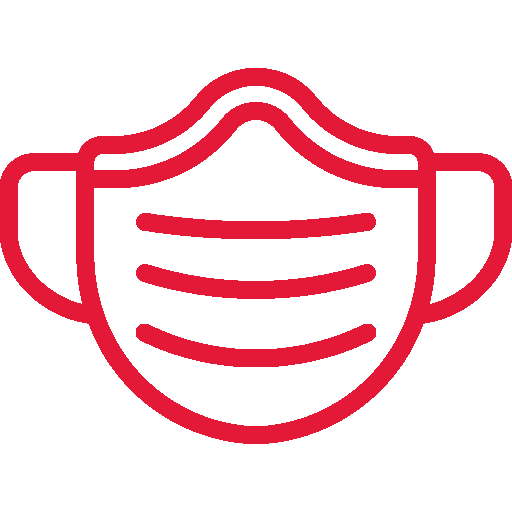 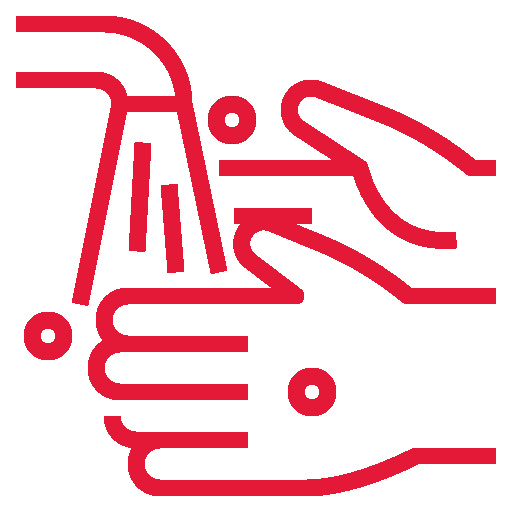 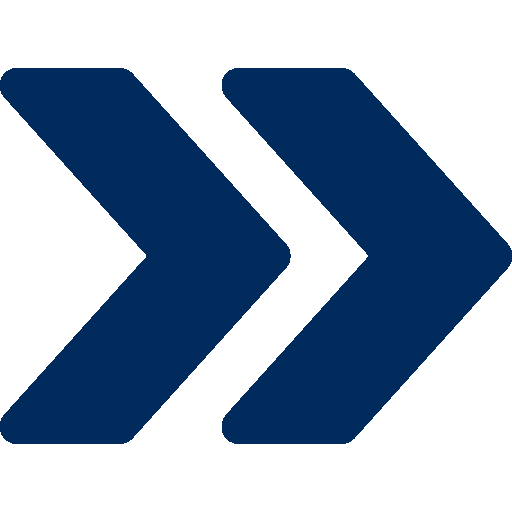 EMPLOYEE CARE | IN OFFICE FOR EMPLOYERS
COMPANIES SHOULD FOLLOW GUIDELINES FOR RE-OPENING FROM THEIR STATE
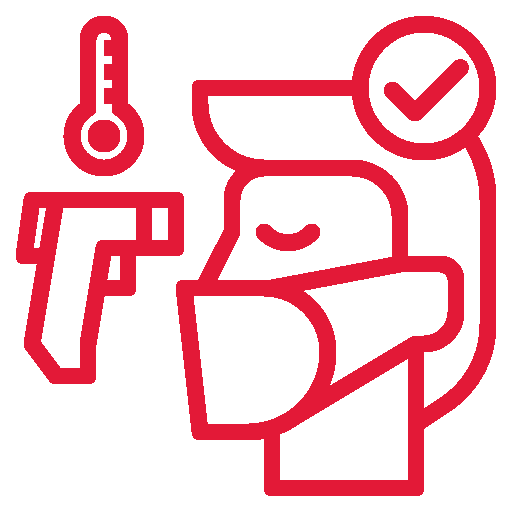 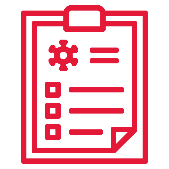 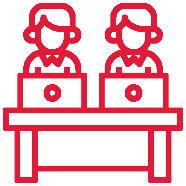 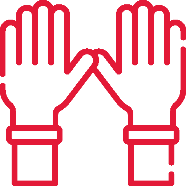 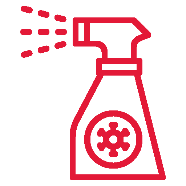 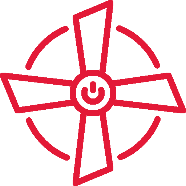 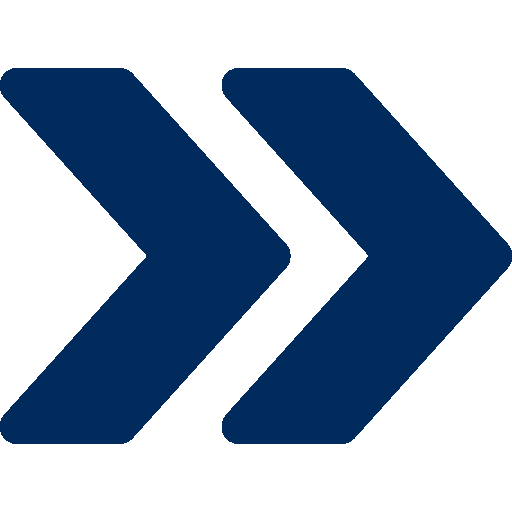 EMPLOYEE CARE | ON THE BUS FOR DRIVERS
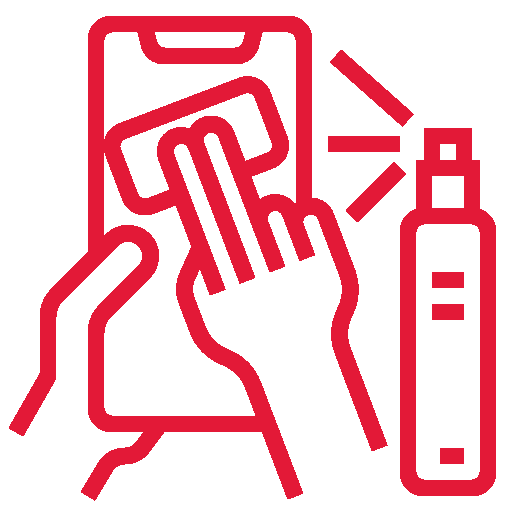 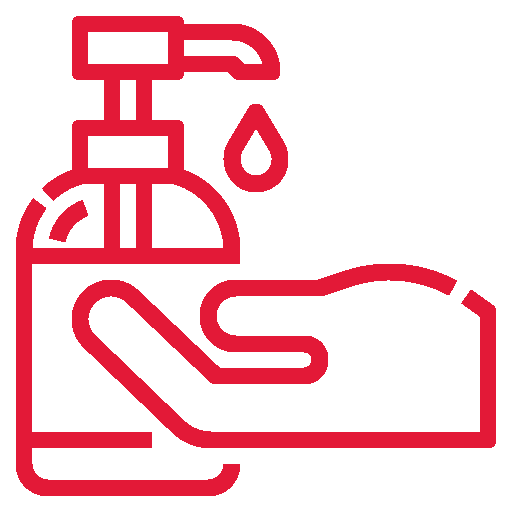 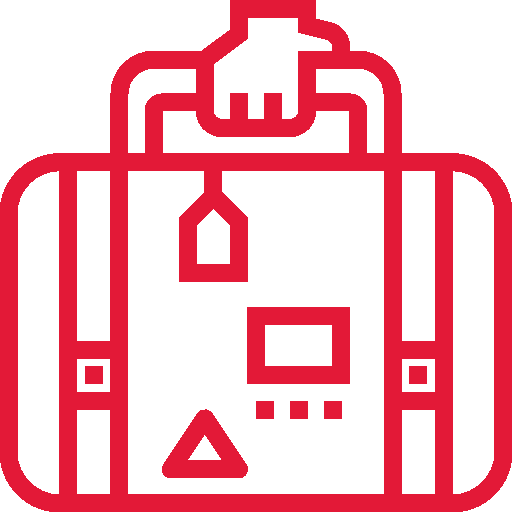 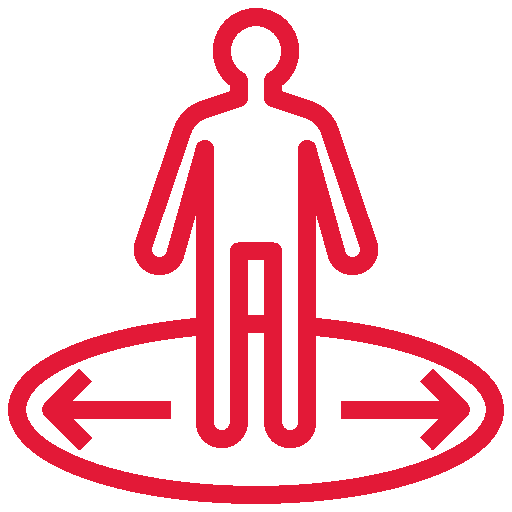 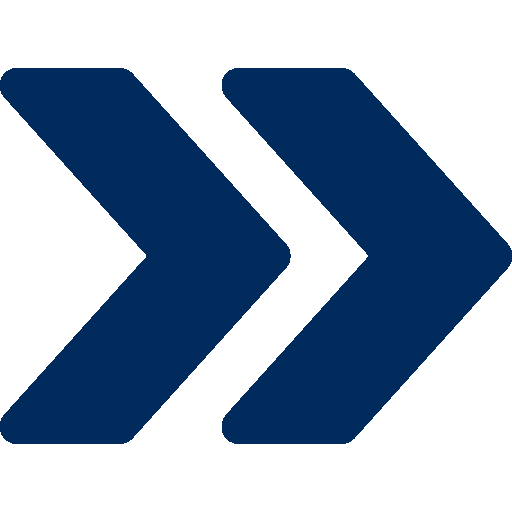 EMPLOYEE CARE | ON THE BUS FOR PASSENGERS
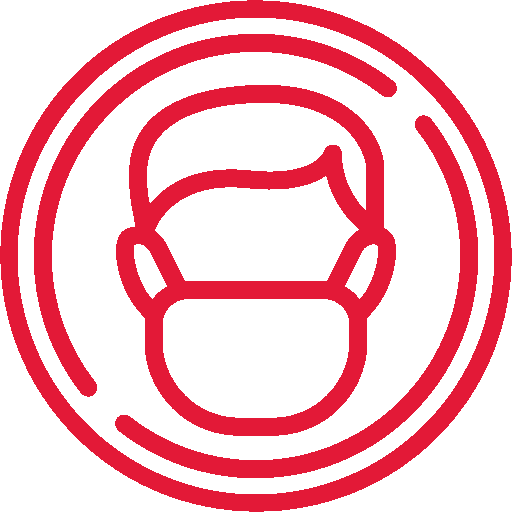 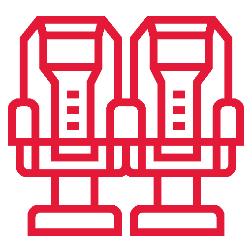 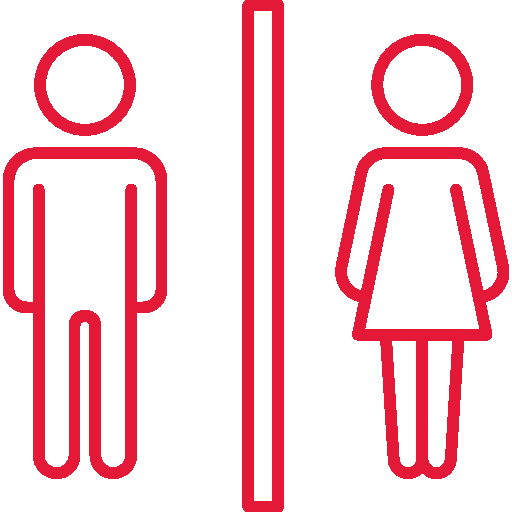 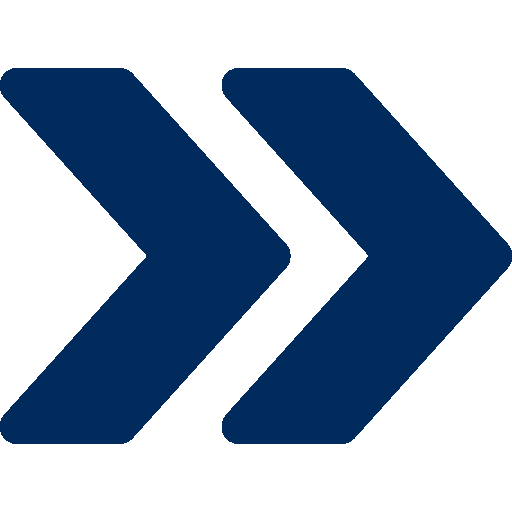 BUS MAINTENANCE & CLEANING|PRE-TRIP
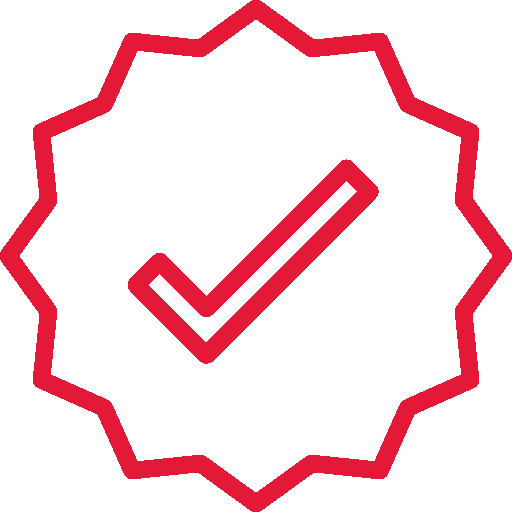 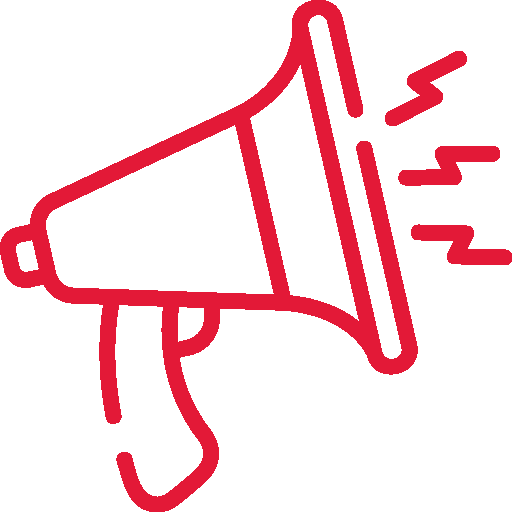 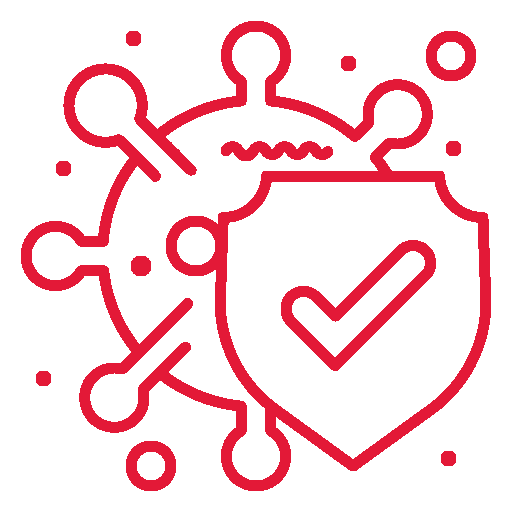 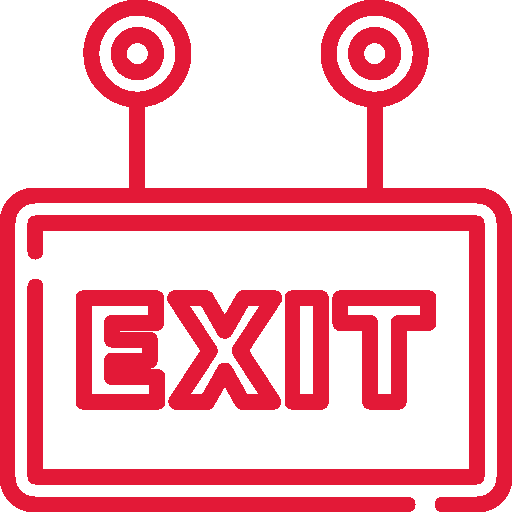 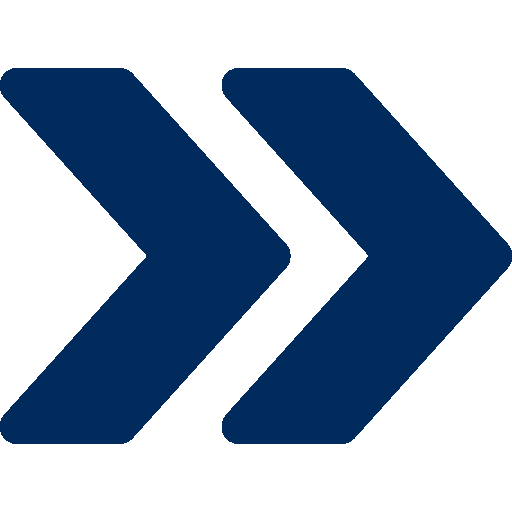 BUS MAINTENANCE & CLEANING|ON THE ROAD
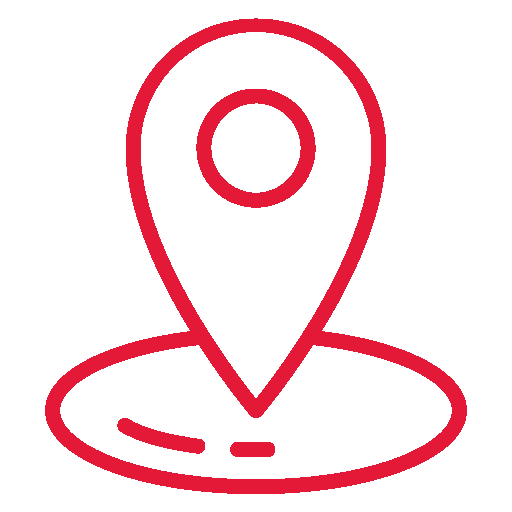 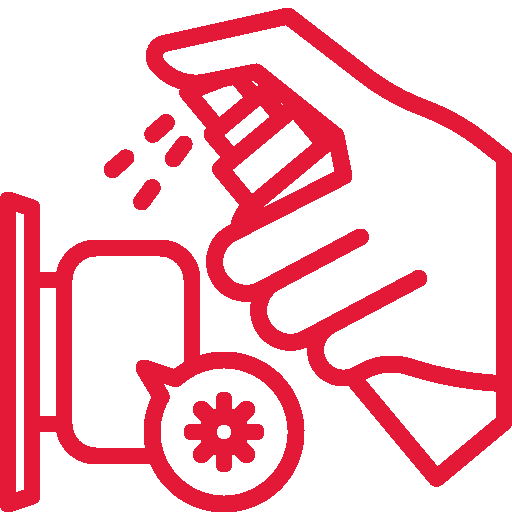 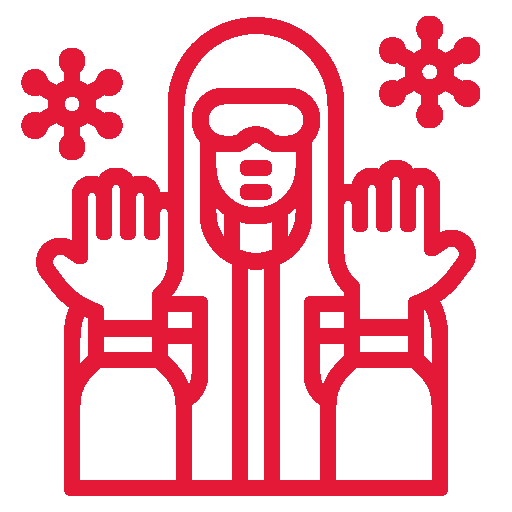 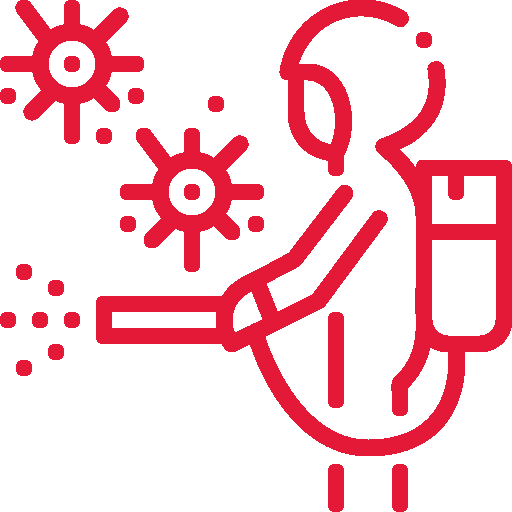 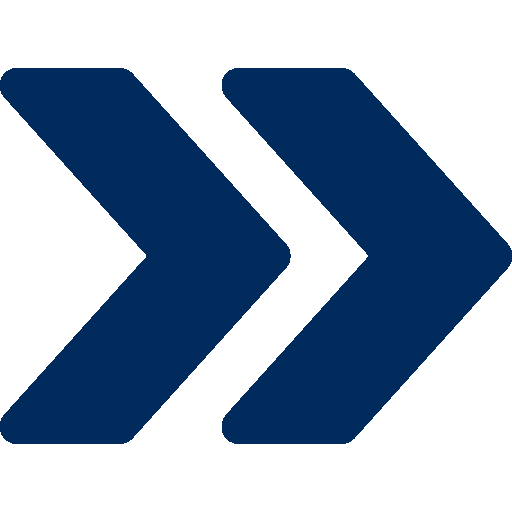 CUSTOMER CARE | PRE-TRIP COMMUNICATIONS
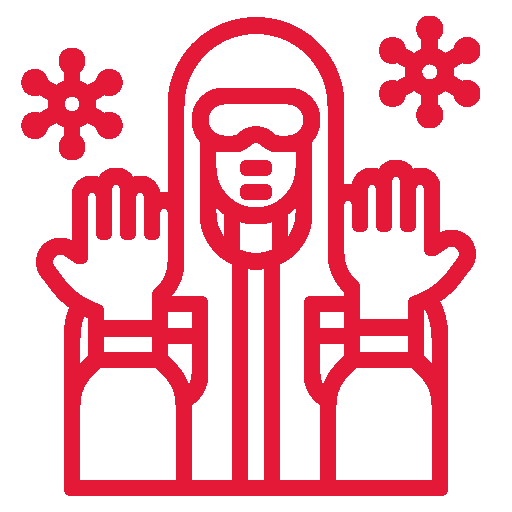 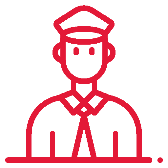 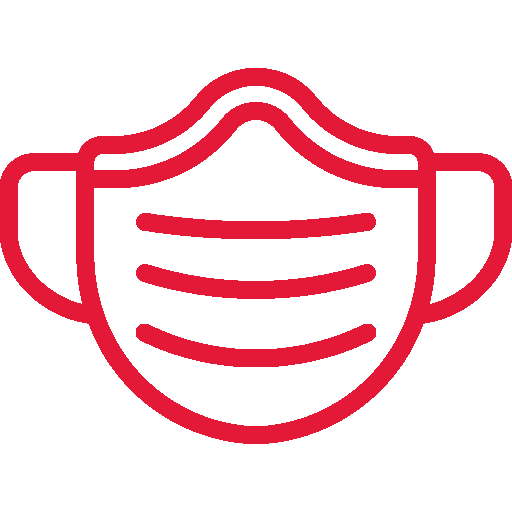 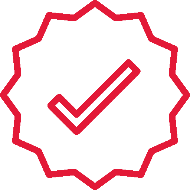 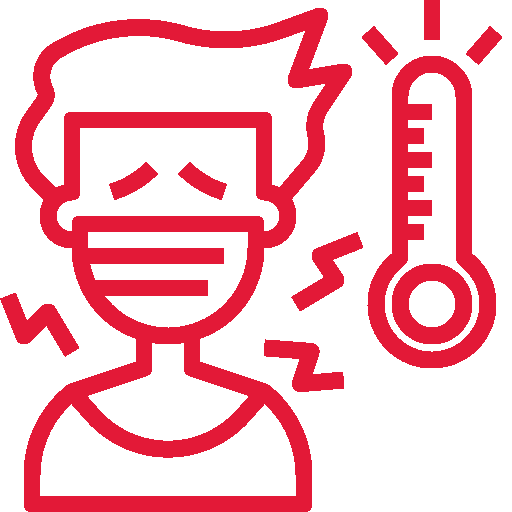 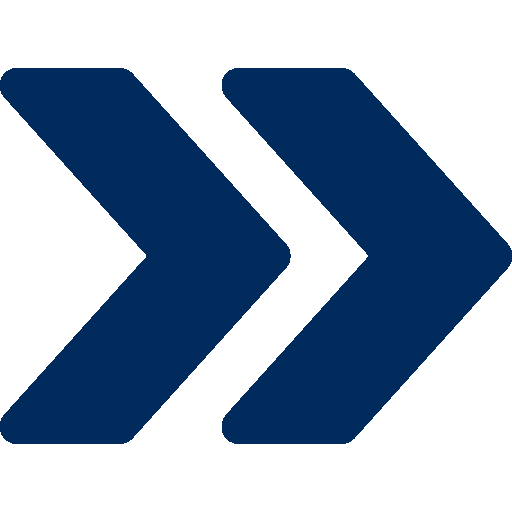 CUSTOMER CARE | ON THE BUS
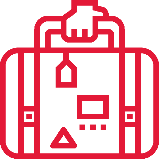 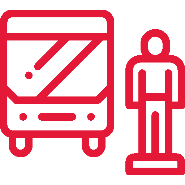 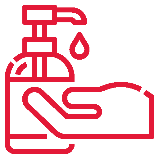 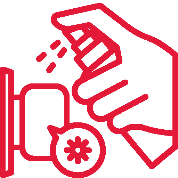 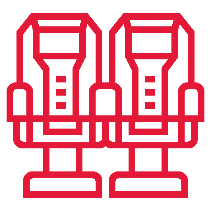 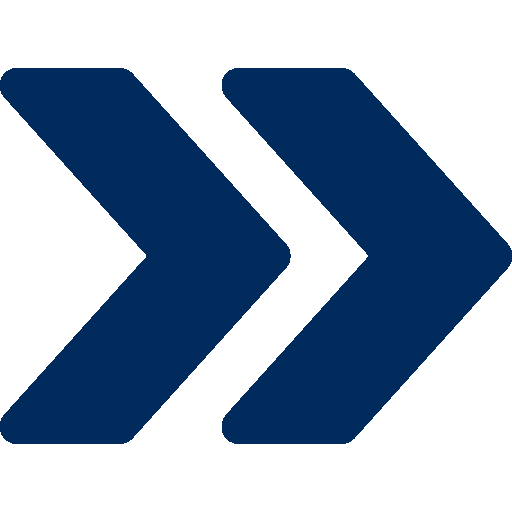 REMOTE TRAVEL INCIDENTS|PRE-TRIP
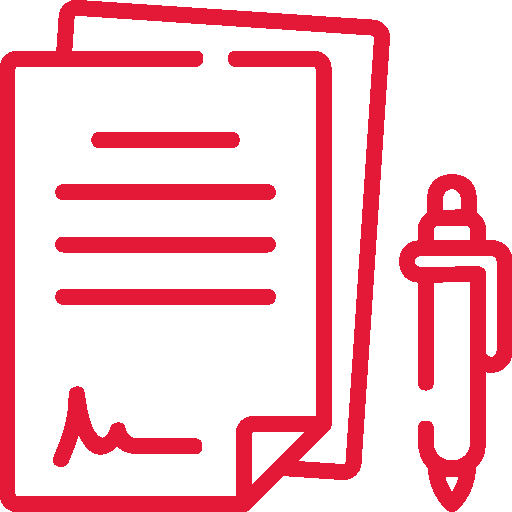 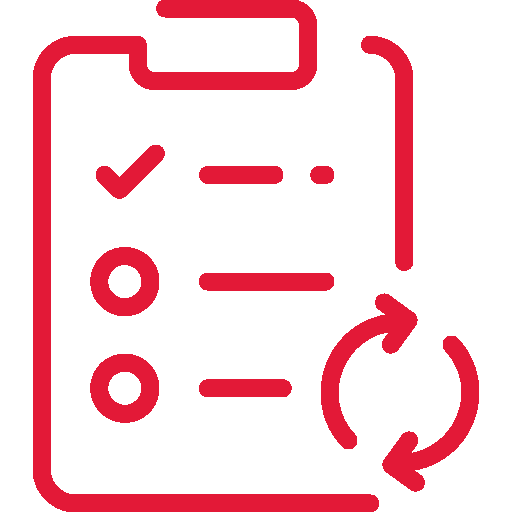 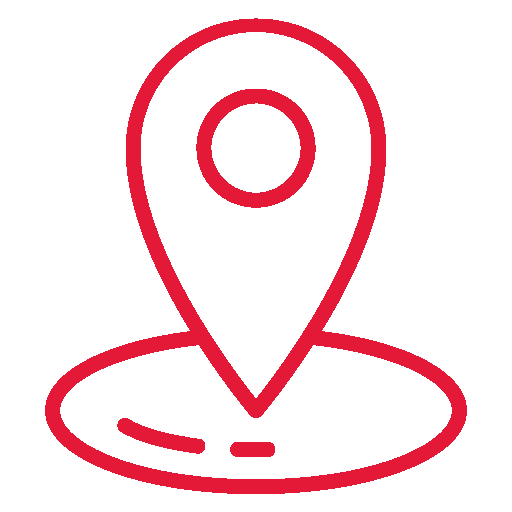 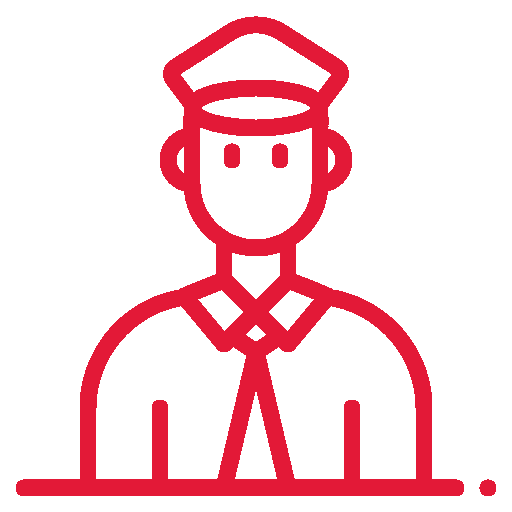 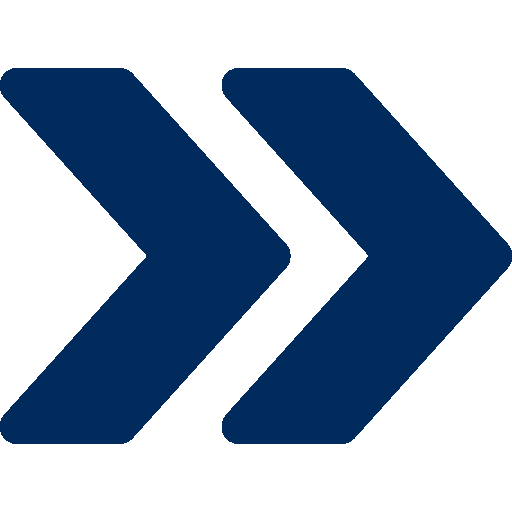 REMOTE TRAVEL INCIDENTS|ILLNESS ON THE TRIP
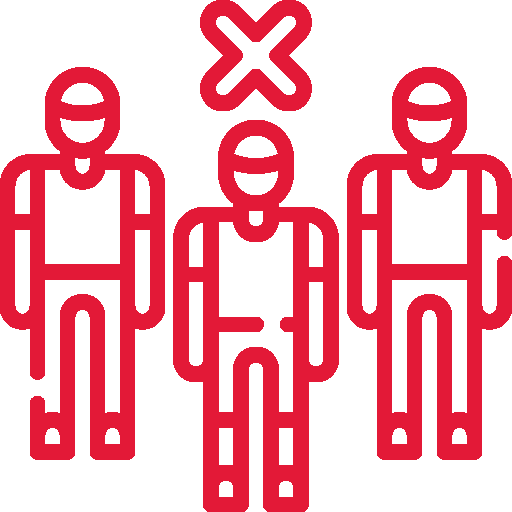 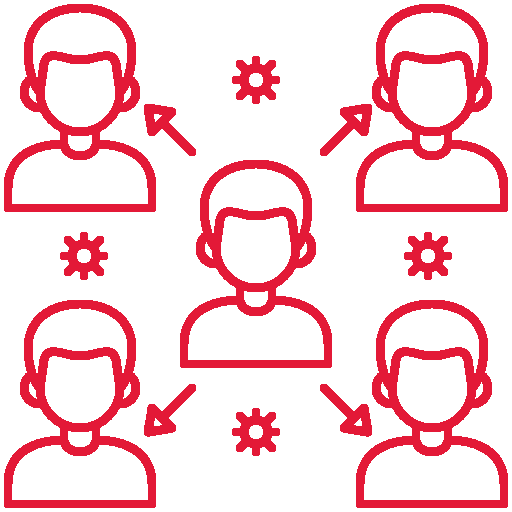 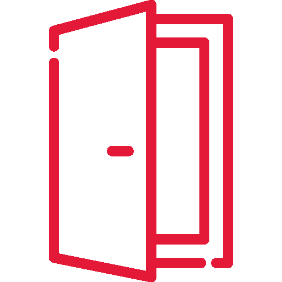 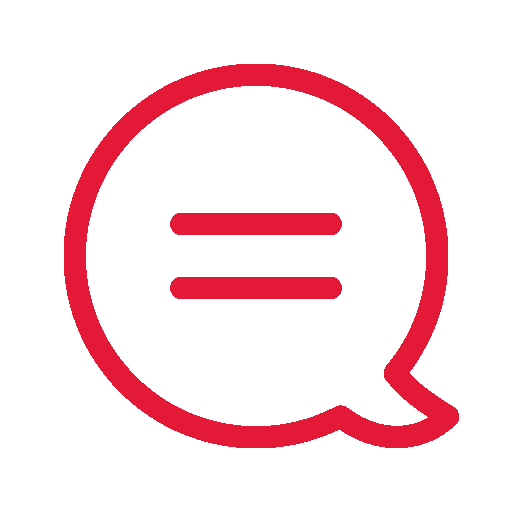 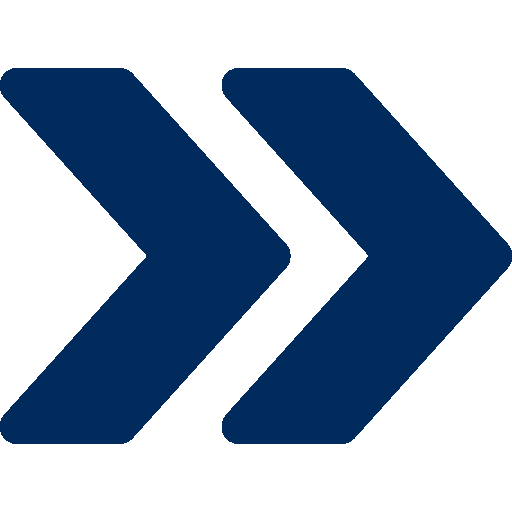 EMERGENCY EVACUATIONS | CONSIDERATIONS
What vehicles do you have available to supply? 
If social distancing is mandatory, do you have enough drivers to accommodate additional vehicles needed?
What exemptions have been allotted the industry during this time? Know your HOS rules before committing drivers and personnel.
How will you keep your drivers safe? Provide safety kits.
Should you install a driver shield to protect your driver during this time?
How will you conduct wellness check-ins with your drivers? 
If your driver becomes ill during evacuations, can you supply a relief driver immediately?
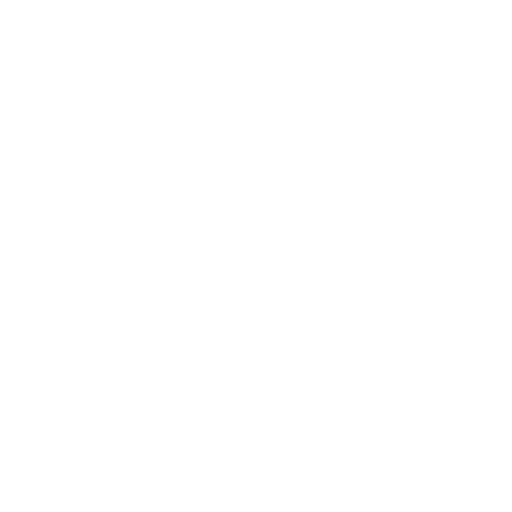 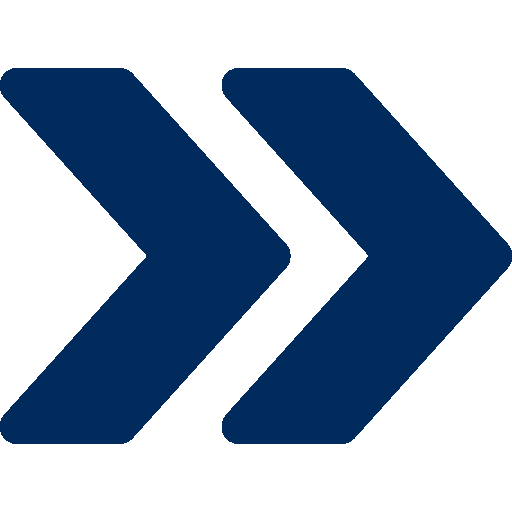 EMERGENCY EVACUATIONS | FEMA & PARTNER QUESTIONS
Who will supply PPE for evacuees?
How will drivers be protected health-wise?
Will there be a cleaning station during evacuation runs? Who is in charge of cleaning the bus?
Who will communicate rules with passengers?
What is the guidance on evacuating nursing homes vs general population? 
What has the industry been exempted from during emergency evacuations? 
Will partner have a wellness center to check driver wellness?
Will drivers need to fill out checklists on health before driving?
What accommodations will be provided to drivers? i.e., will drivers have to sleep on the bus? Hotel? Encampment?
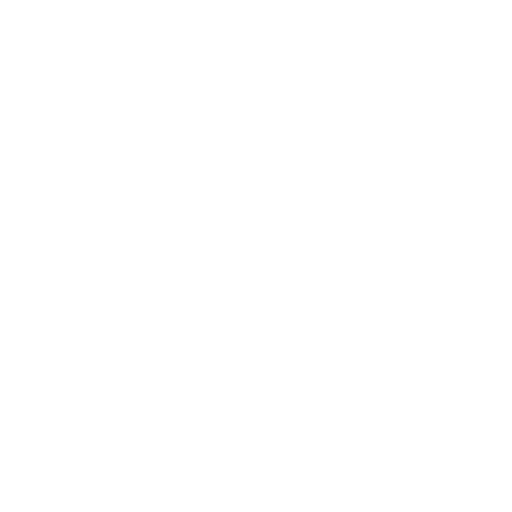 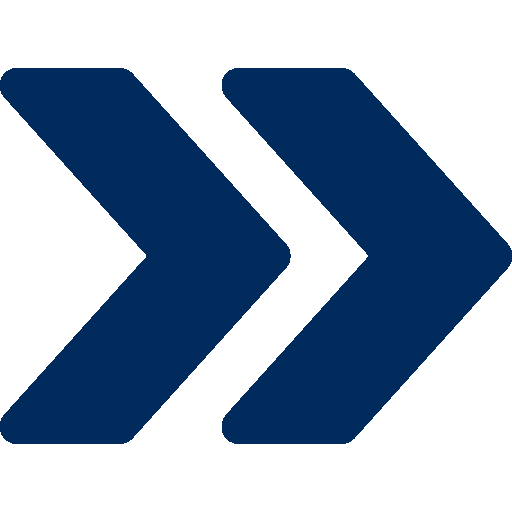 COMMUNICATING WITH PUBLIC & PARTNERS
WE ARE READY FOR YOU AND YOUR FAMILY TO TRAVEL AGAIN – WE CAN TAKE YOU ANYWHERE YOU WANT TO GO!

MOTORCOACHES ARE THE SAFEST AND CLEANEST (INSIDE THE COACH AND THE ENVIRONMENT) MODE OF TRANSPORTATION
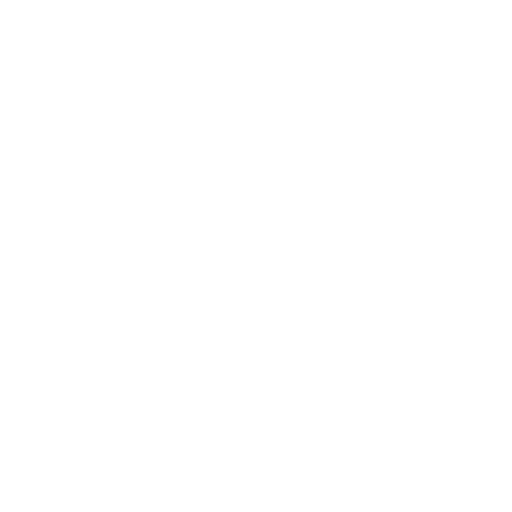 WE REGULARLY DISINFECT AND CLEAN BETWEEN ROUTES AND DURING LONG TRIPS
OUR MOTORCOACHES FILTER FRESH AIR THROUGHOUT YOUR RIDE
OUR DRIVERS ARE TRAINED TO BE SAFE AND HEALTHY
WE HAVE PROTOCOLS IN PLACE TO SAFELY DISTANCE PASSENGERS
WE HAVE PROTOCOLS IN PLACE IN CASE ILLNESS HAPPENS ON A TRIP
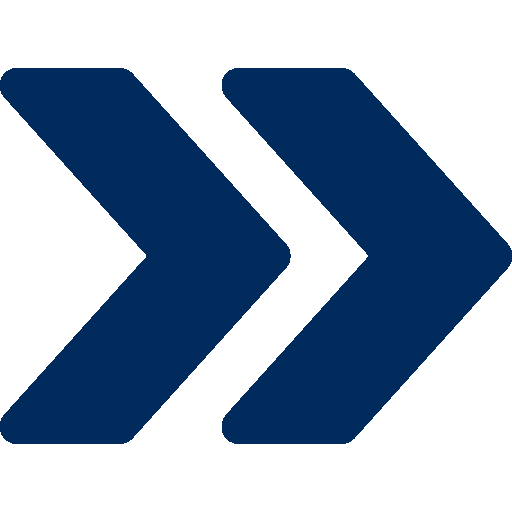 MARKETING YOUR MESSAGES
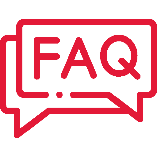 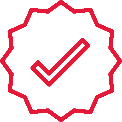 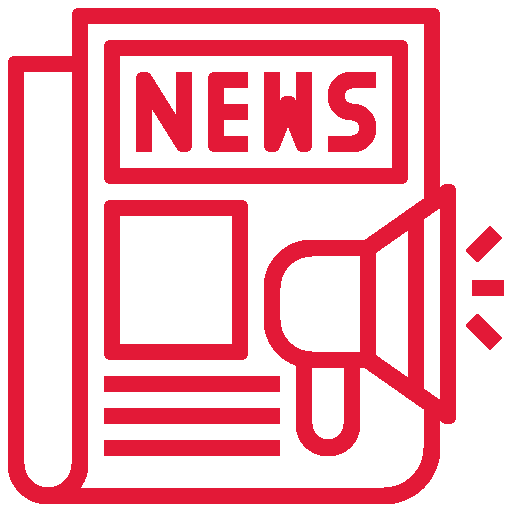 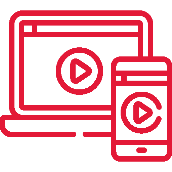 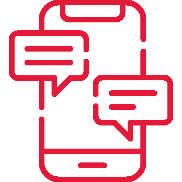 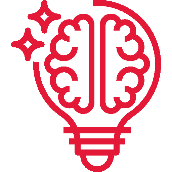 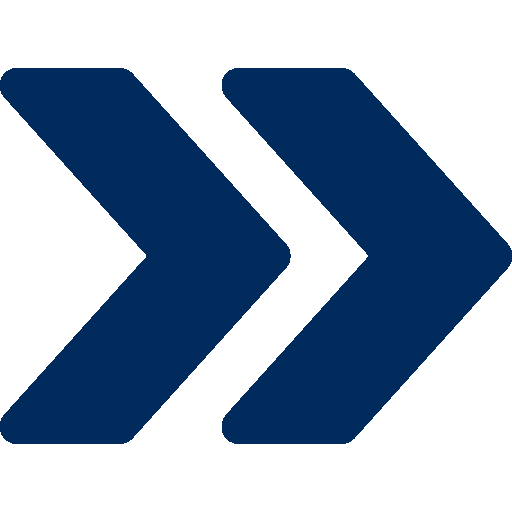 ADDITIONAL RESOURCES